Project Title / Le titre du projet
One short summary bullet / Une brève description suivant une puce
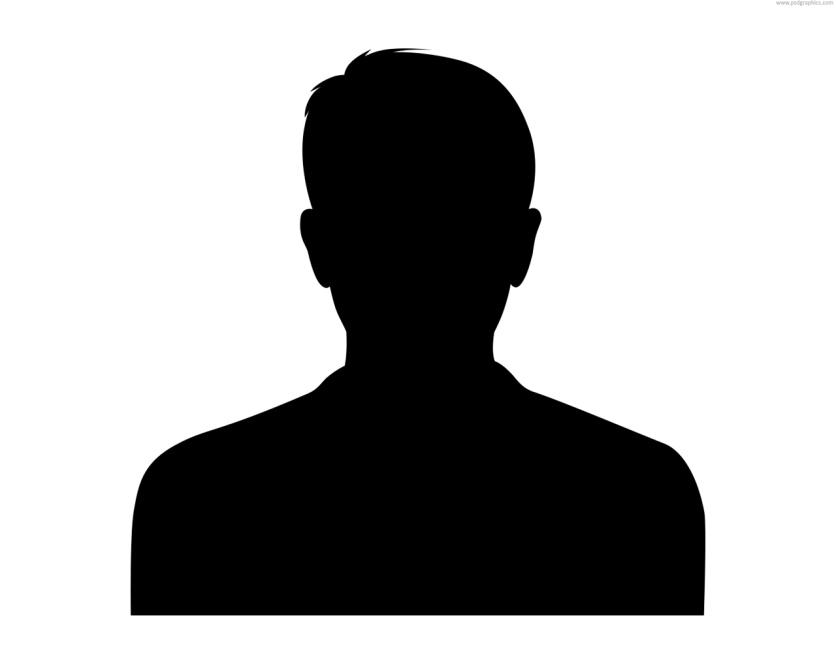 Presenter’s name
Affiliation
Le nom du présentateur
Son affiliation